Teori Bahasa dan AutomataLecture 13: Algorithm
By:
Nur Uddin, Ph.D
1
Chapter 8
Algorithms
OBJECTIVES
Define and use the three constructs for developingalgorithms:  sequence, decision, and repetition.
Understand and use three tools to represent algorithms:flowchart, pseudocode, and structure chart.
Understand the concept of modularity and subalgorithms.
List and comprehend common algorithms.
Understand the concept of an algorithm.
After reading this chapter, the reader should be able to:
8.1
CONCEPT
Figure 8-1
Informal definition of an algorithm 
used in a computer
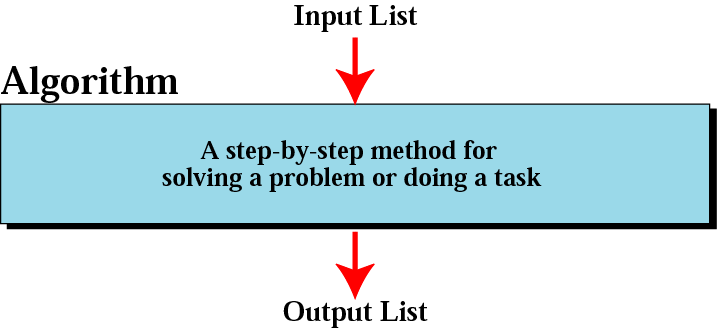 Figure 8-2
Finding the largest integer 
among five integers
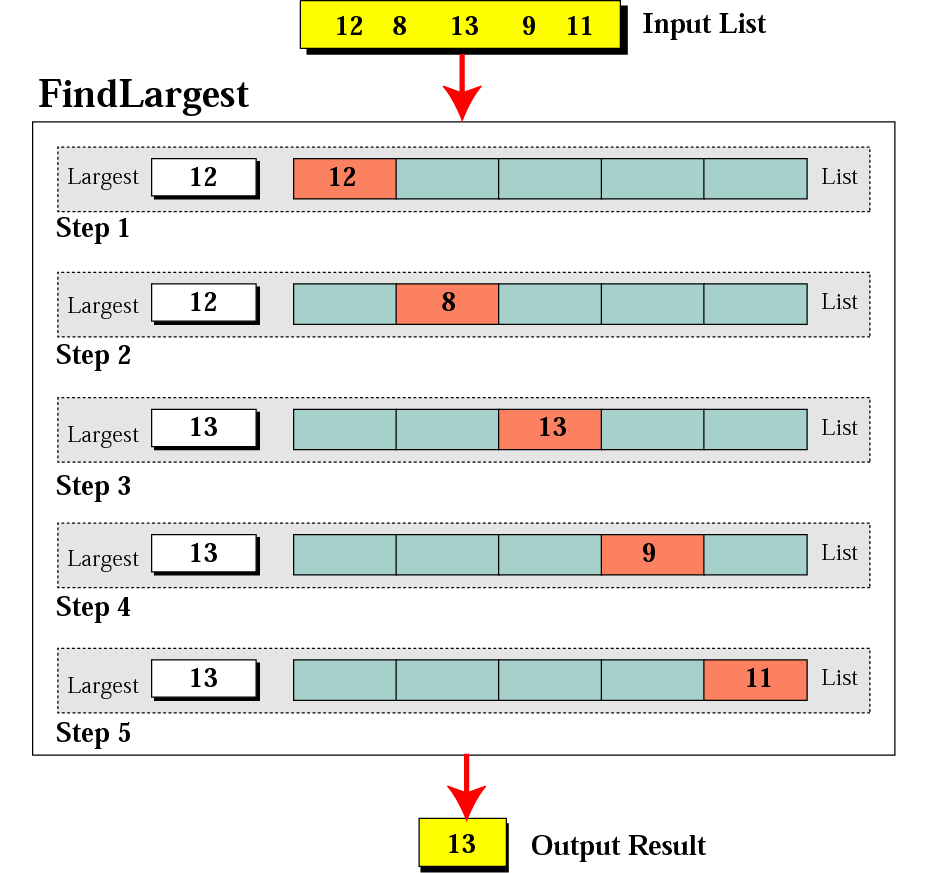 Figure 8-3
Defining actions in FindLargest algorithm
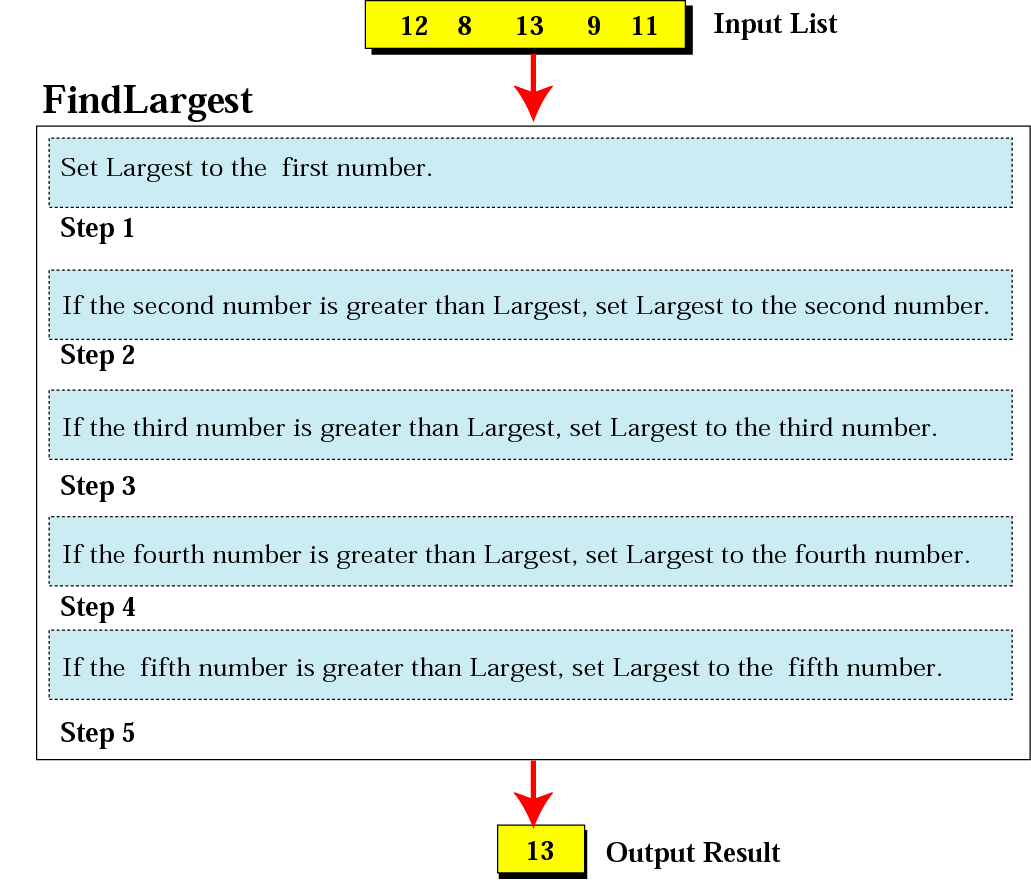 Figure 8-4
FindLargest refined
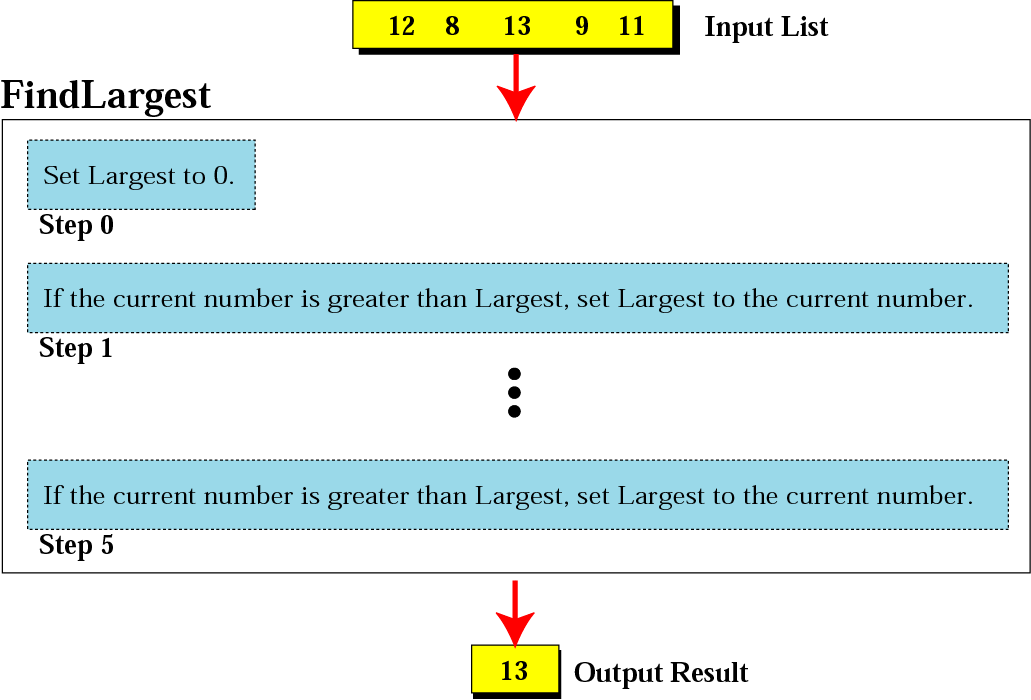 Figure 8-5
Generalization of FindLargest
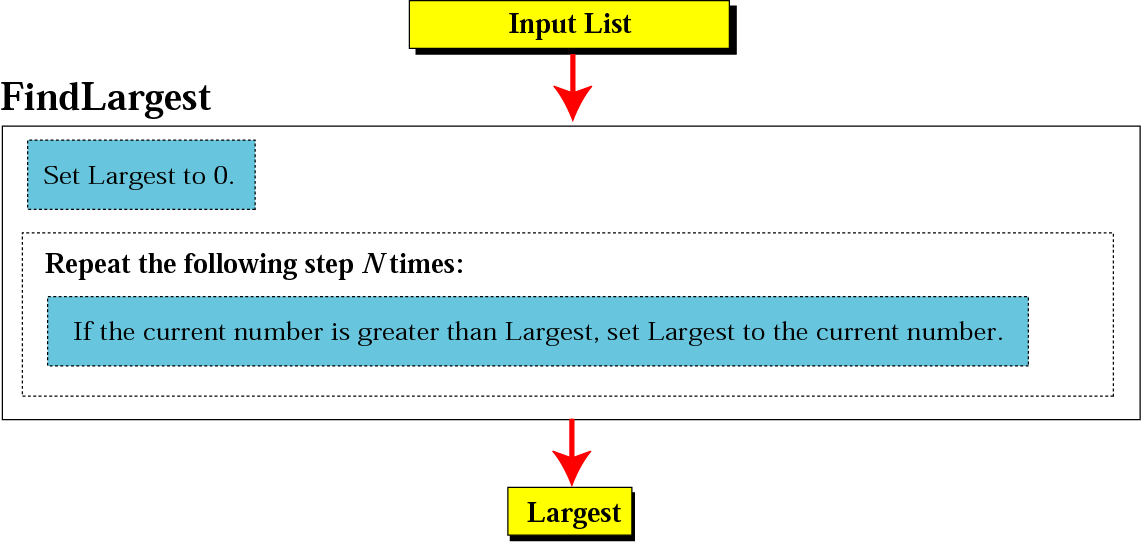 8.2
THREE CONSTRUCTS
Figure 8-6
Three constructs
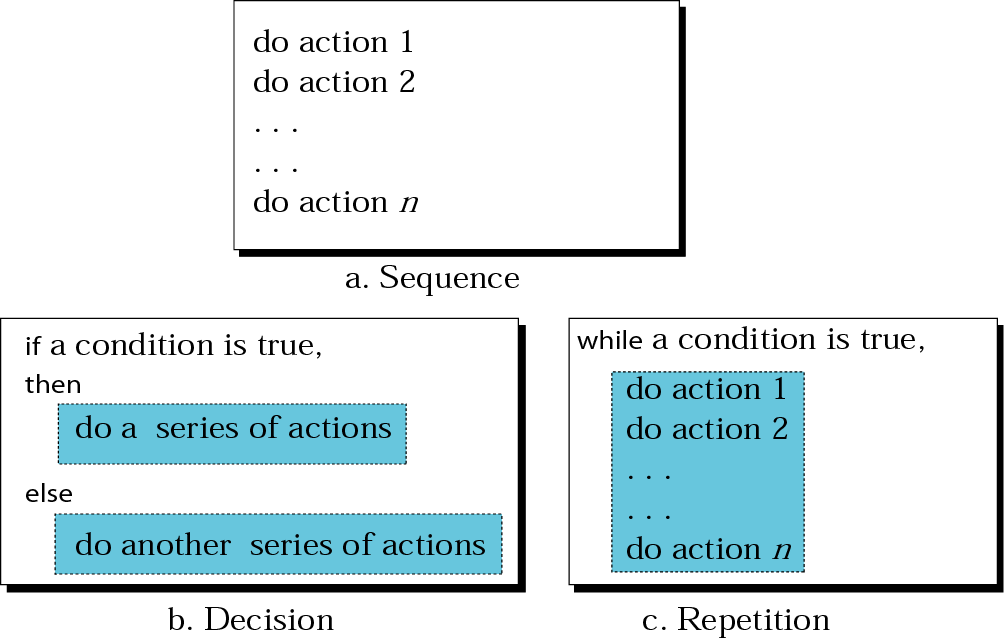 8.3
ALGORITHM
REPRESENTATION
Figure 8-7
Flowcharts for three constructs
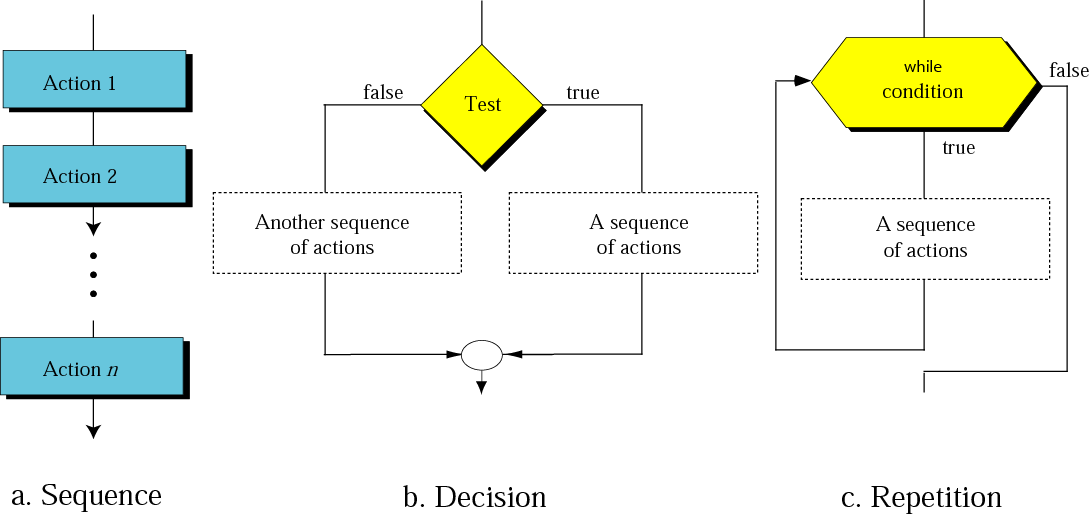 Figure 8-8
Pseudocode for three constructs
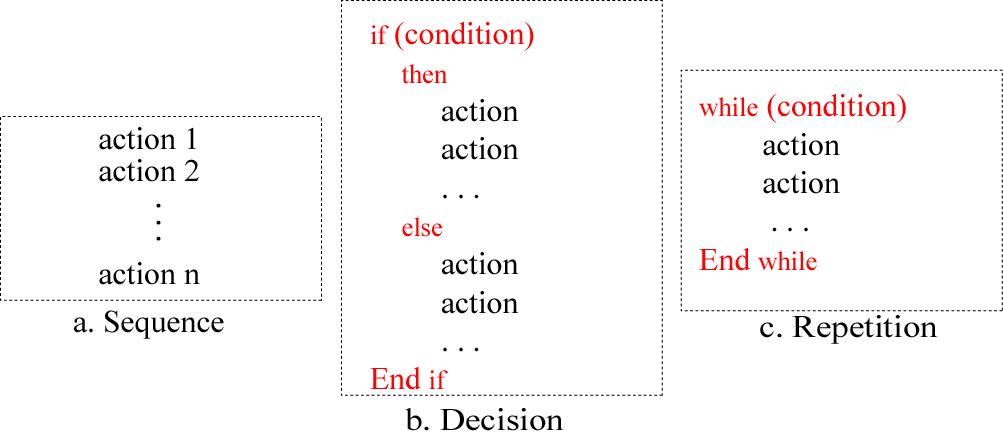 Example 1
Write an algorithm in pseudocode that finds the average of two numbers
Solution
See Algorithm 8.1 on the next slide.
Algorithm 8.1:
Average of two
AverageOfTwo
	Input: Two numbers
Add the two numbers
Divide the result by 2
Return the result by step 2
	End
Example 2
Write an algorithm to change a numeric grade to a pass/no pass grade.
Solution
See Algorithm 8.2 on the next slide.
Algorithm 8.2:
Pass/no pass Grade
Pass/NoPassGrade
	Input: One number
if (the number is greater than or equal to 70)then
    1.1  Set the grade to “pass”
else
    1.2   Set the grade to “nopass”
End if
Return the grade
	End
Example 3
Write an algorithm to change a numeric grade to a letter grade.
Solution
See Algorithm 8.3 on the next slide.
Algorithm 8.3:
Letter grade
LetterGrade
	Input: One number
1. 	if (the number is between 90 and 100, inclusive)then
    1.1  Set the grade to “A”
End if
2.	if (the number is between 80 and 89, inclusive)then
    2.1  Set the grade to “B”
End if
Continues on the next slide
Algorithm 8.3:
Letter grade (continued)
3.	if (the number is between 70  and 79, inclusive)then
    3.1  Set the grade to “C”
End if
4.	if (the number is between 60  and 69, inclusive)then
    4.1  Set the grade to “D”
End if
Continues on the next slide
Algorithm 8.3:
Letter grade (continued)
5.	If (the number is less than 60)then
    5.1  Set the grade to “F”
End if
6.	Return the grade
End
Example 4
Write an algorithm to find the largest of a set of numbers. You do not know the number of numbers.
Solution
See Algorithm 8.4 on the next slide.
Algorithm 8.4:
Find largest
FindLargest
	Input: A list of positive integers
Set Largest to 0
while (more integers) 2.1  if (the integer is greater than Largest)	     then	       2.1.1  Set largest to the value of the integer         End ifEnd while 
Return Largest
	End
Example 5
Write an algorithm to find the largest of 1000 numbers.
Solution
See Algorithm 8.5 on the next slide.
Algorithm 8.5:
Find largest of 1000 numbers
FindLargest
	Input: 1000 positive integers
Set Largest to 0
Set Counter to 0
while (Counter less than 1000) 3.1  if (the integer is greater than Largest)	     then	       3.1.1  Set Largest to the value of the integer         End if  3.2  Increment CounterEnd while
Return Largest
	End